тема: «Использование здоровьесберегающих технологий в группе раннего возраста в соответствии  с ФГОС до»
МБДОУ детский сад № 6 «Дюймовочка»
Воспитатель: Дуденкова Мария владимировна
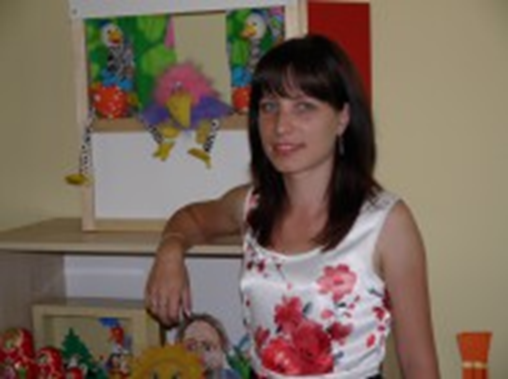 Актуальность
Задачи ФГОС ДО:

 «охрана и укрепление физического и психического здоровья детей, в том числе их эмоционального благополучия» (п.1.6); «создание образовательной среды, которая гарантирует охрану и укрепление физического и психического здоровья детей, обеспечивает эмоциональное благополучие детей» (п.3.1)
« Забота о здоровье - важнейший труд воспитателя. От жизнерадостности, бодрости детей зависит их духовная жизнь, мировоззрение, умственное развитие, прочность знаний, вера в свои силы» В. А. Сухомлинский
Здоровьесберегающие технологии в дошкольном образовании –
это технологии, направленные на решение приоритетной задачи современного дошкольного образования – задачи сохранения, поддержания и обогащения здоровья субъектов педагогического процесса в детском саду: детей, педагогов и родителей
Виды здоровьесберегающих технологий
1. Медико-профилактические
2. Физкультурно-оздоровительные
3. Обеспечение социально -психологического благополучия ребенка
4. Здоровьесберегающие образовательные технологии 
5. Валеологического просвещения родителей
6. Здоровьесбережения и здоровьеобогащения педагогов
Цель здоровьесберегающей работы
обеспечение возможности сохранения и укрепления здоровья детей, формирование необходимых умений и навыков здорового образа жизни
Формы организации здоровьесберегающей работы
Пальчиковая гимнастика
Проводится  индивидуально либо с подгруппой ежедневно (в любое удобное время).
Рекомендуется всем детям, особенно с речевыми проблемами. 
Развиваем мелкую моторику рук, готовим руку ребенка к письму.
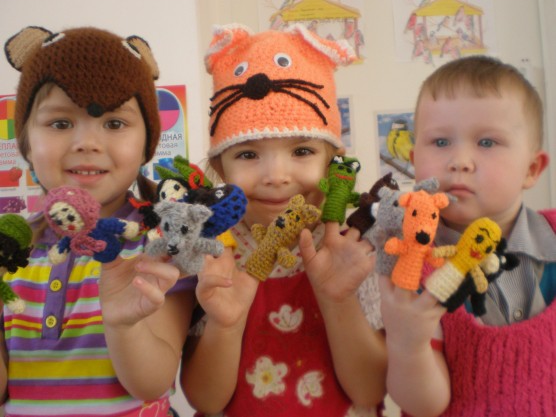 Ходьба по коррегирующим «дорожкам», Профилактика плоскостопия
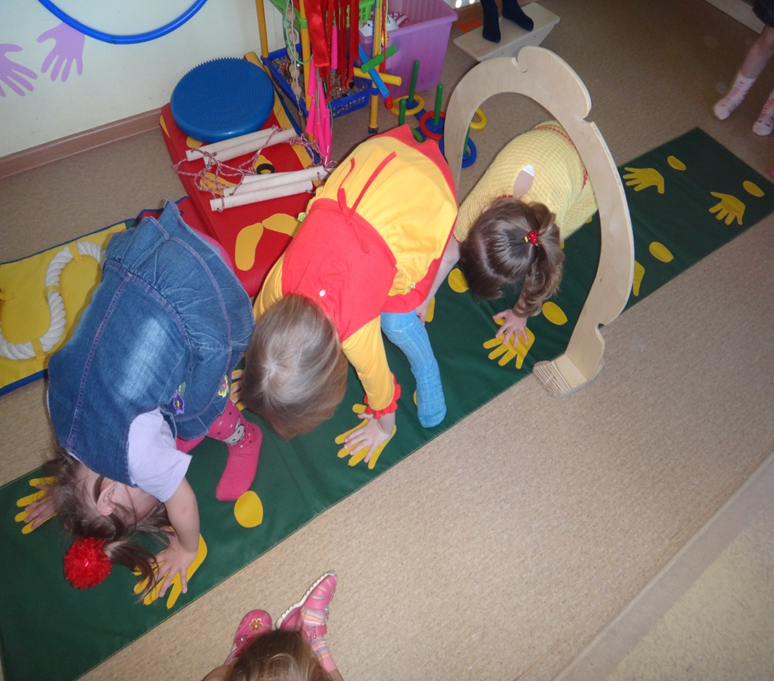 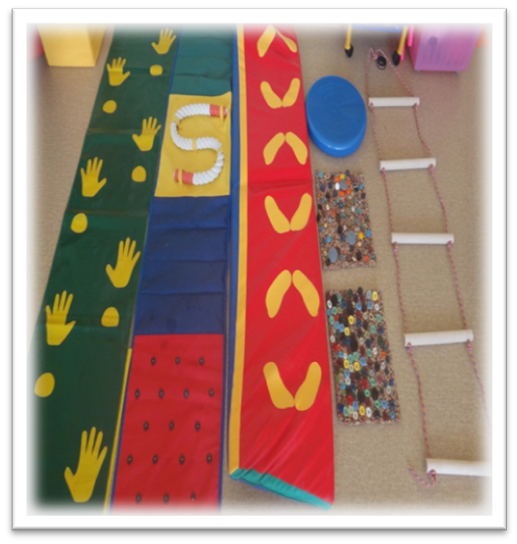 Артикуляционная гимнастика
Выполнение артикуляционной гимнастики поможет:
улучшить подвижность органов артикуляционного аппарата;
укрепить мышцы языка, губ, щек;
научить ребенка удерживать определенную артикуляционную позу;
уменьшить напряженность артикуляционных органов,
 является основой формирования речевых звуков.
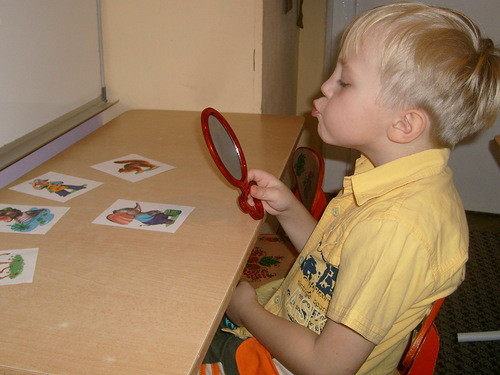 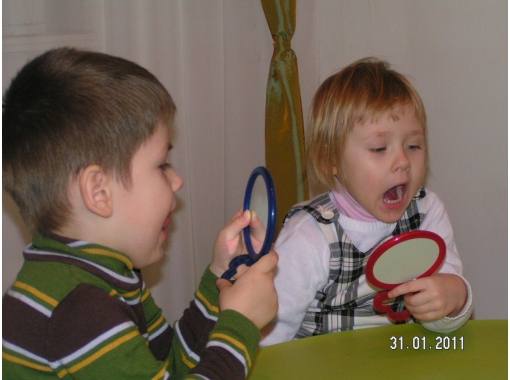 игровая терапия
Игры проводятся ежедневно (как часть физкультурного занятия, на прогулке, в групповой комнате).
Направлены  не только на развитие игровых навыков ребенка, но и служат формированию здоровья малышей, формируют благоприятный эмоциональный фон.
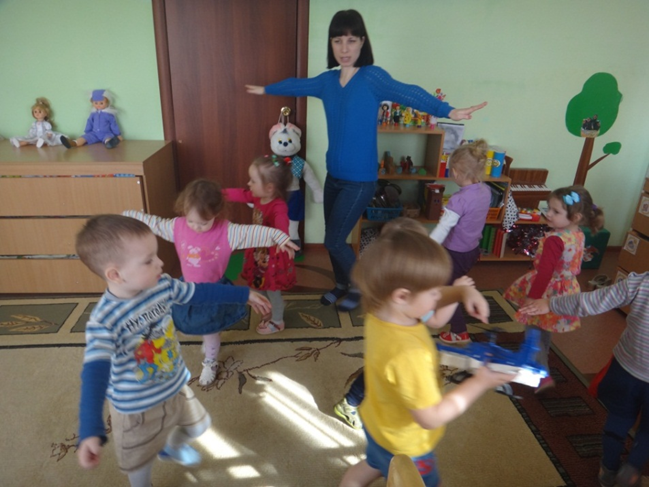 «Су-джок»  терапия
Используется в качестве массажа, 
для улучшения психоэмоционального состояния детей,  формирования чувства ритма, тактильной стимуляции и развития мелкой моторики пальцев рук, речи.
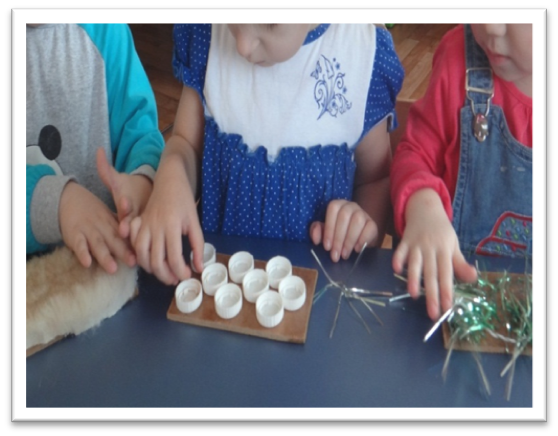 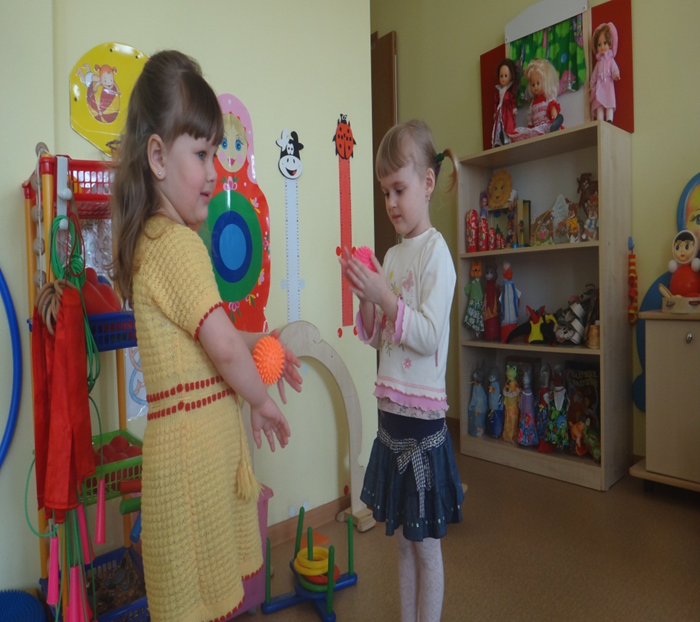 релаксация
Направлена на формирование эмоциональной стабильности ребенка, которая имеет огромное значение в адаптационный период, ведет к эмоциональному благополучию малыша.
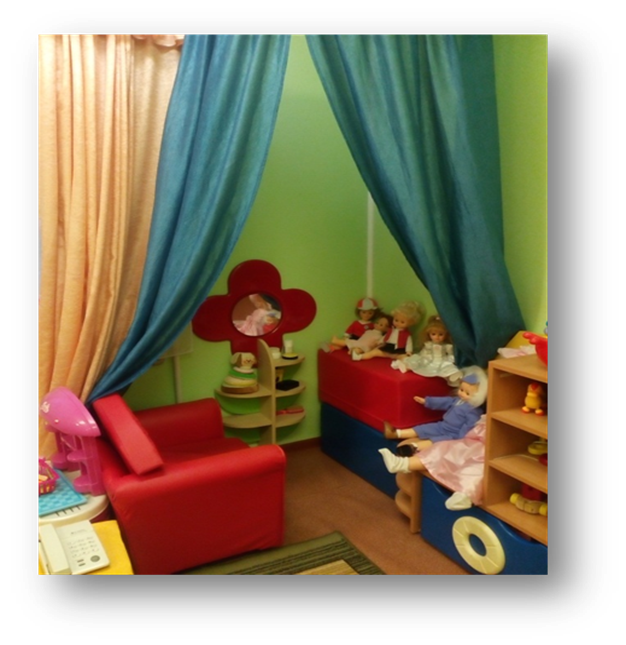 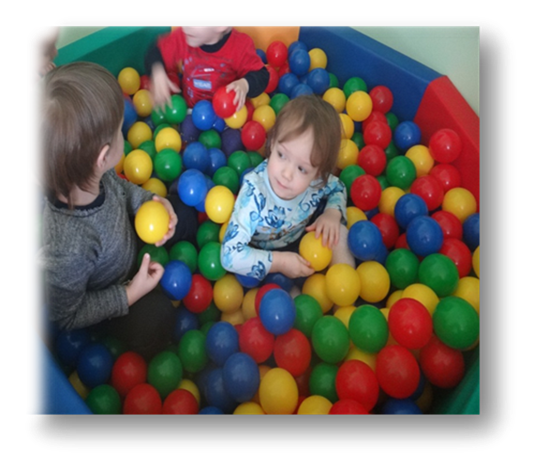 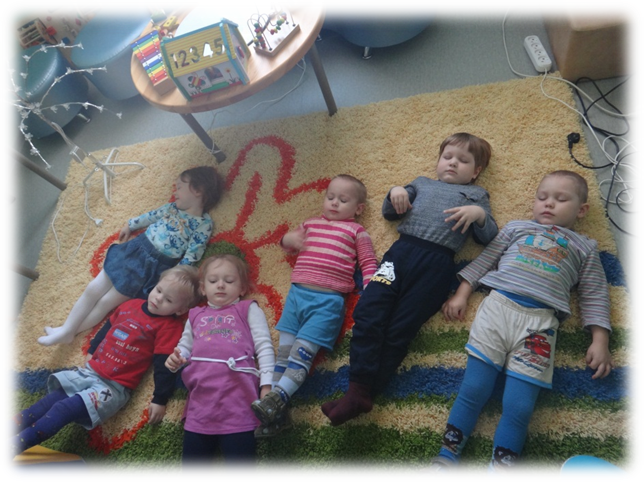 Эмоционально-образная терапия
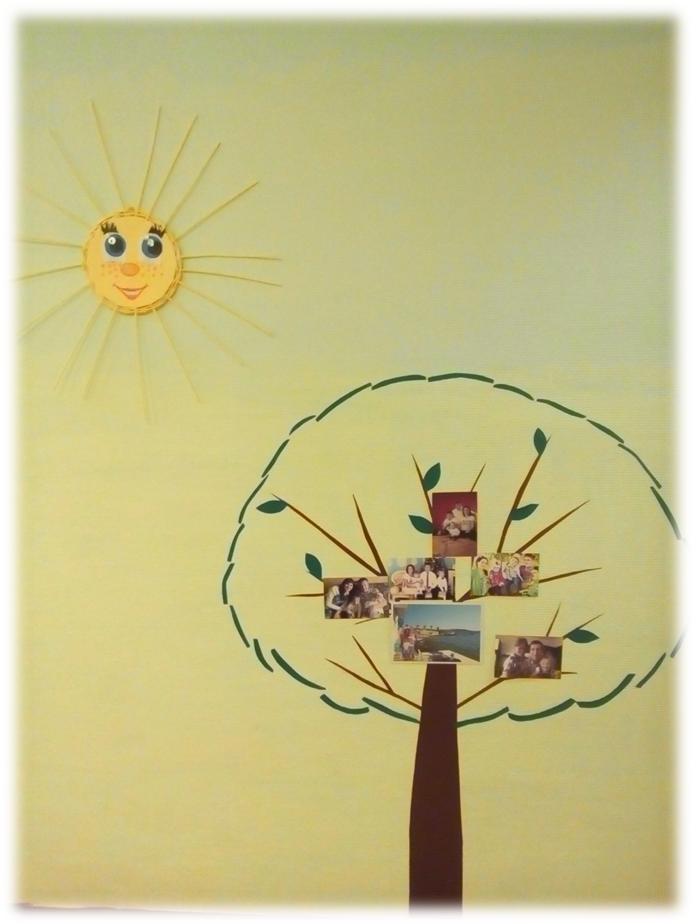 здоровьесберегающая предметно-пространственная развивающая  среда
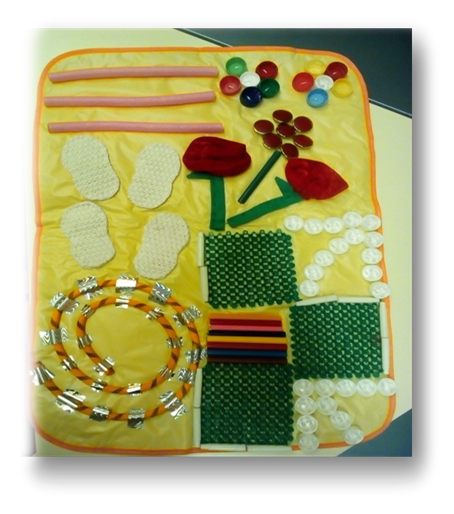 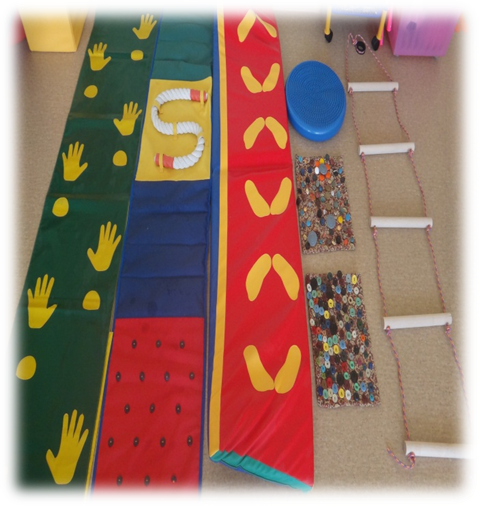 Результаты проведенной работы
Улучшение показателей физического развития, эмоционального состояния;
Благоприятная динамика в состоянии здоровья детей (снижение заболеваемости) ; 
Сформированность основ ЗОЖ, необходимых знаний, умений и навыков;
Повышение адаптивности организма к неблагоприятным факторам внешней среды.
Результаты проведенной работы
Анализ заболеваемости детей
Формирование навыков
ЗОЖ
Спасибо за внимание!